Презентация «Весна»
Силенко Е.А.
учитель начальных классов
МБОУ Чертковской СОШ №1
п.Чертково Ростовской области
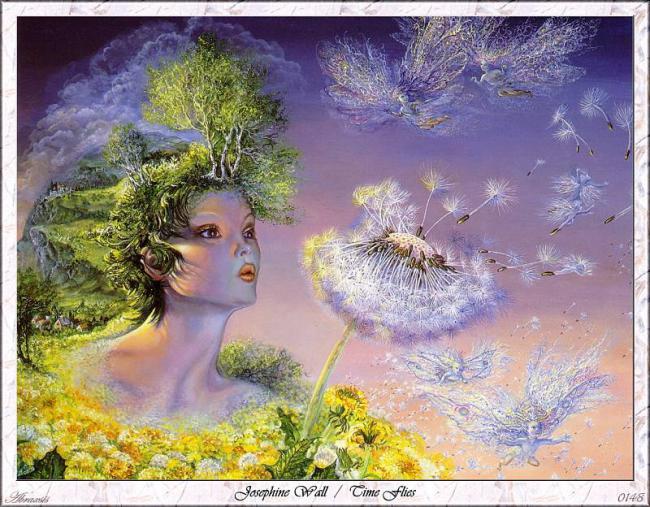 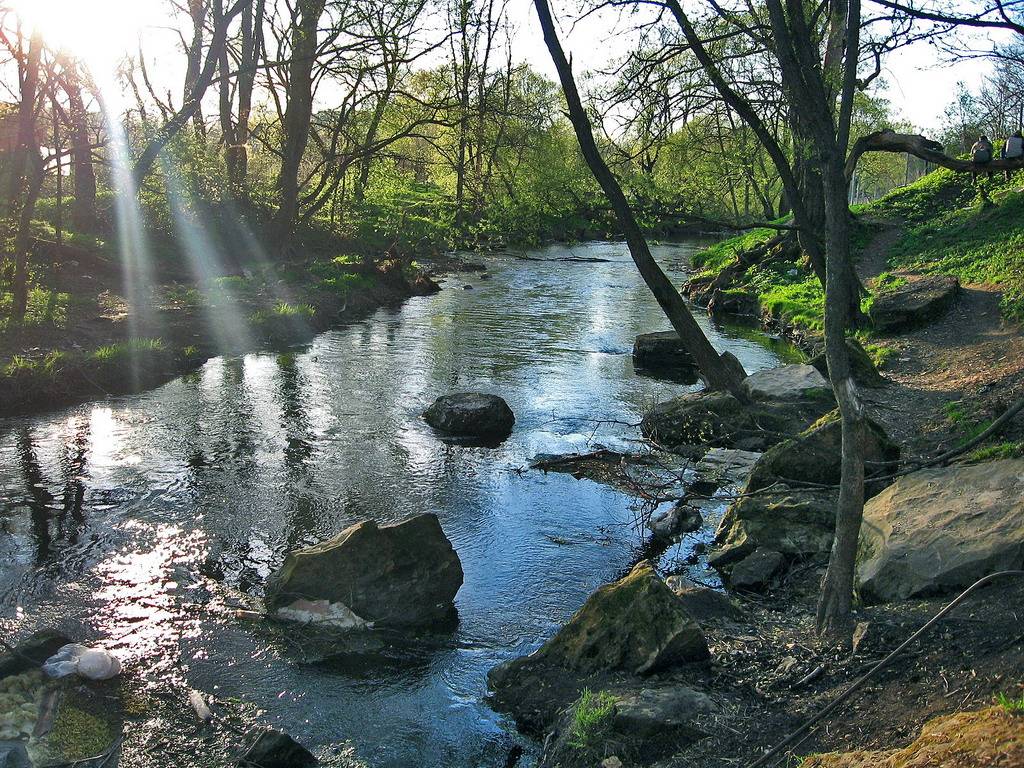 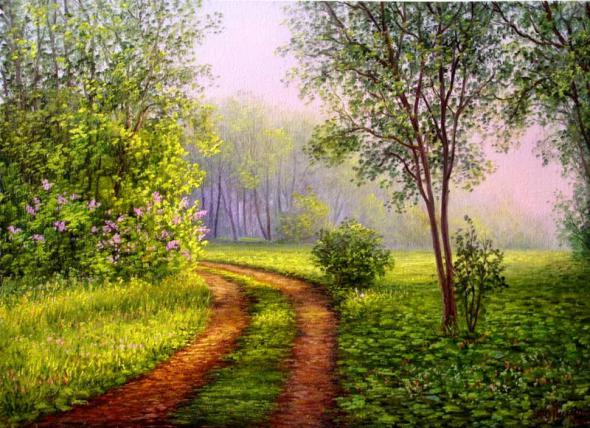 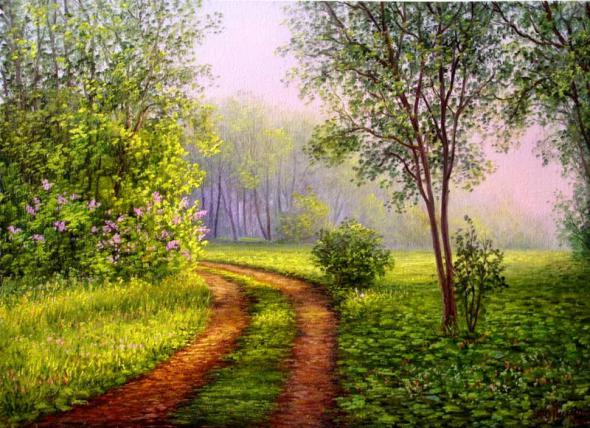 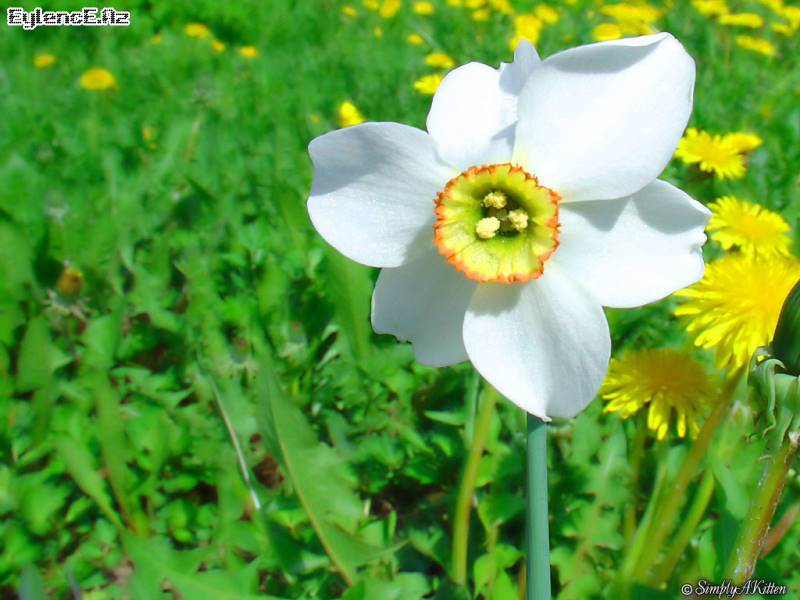 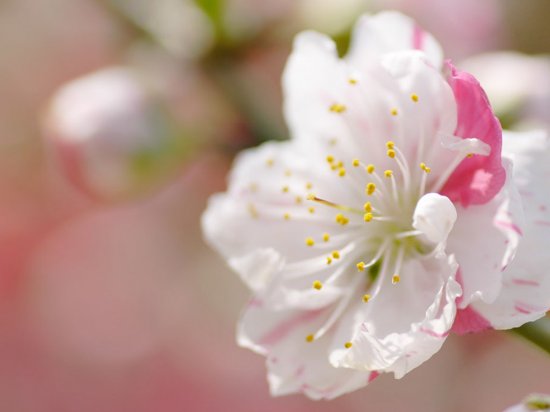 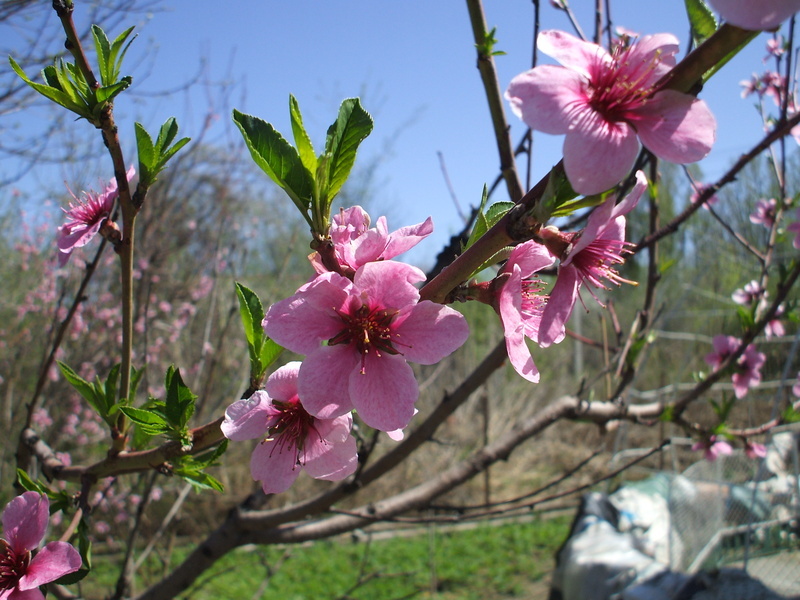 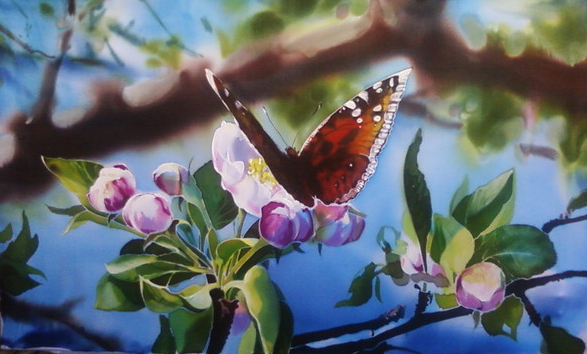 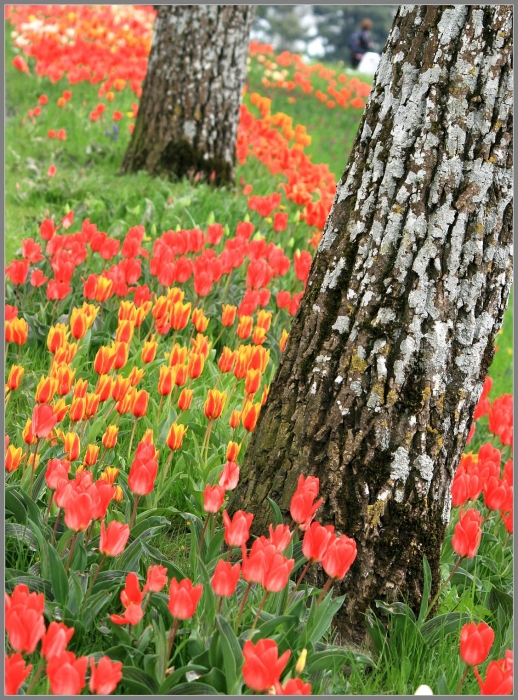 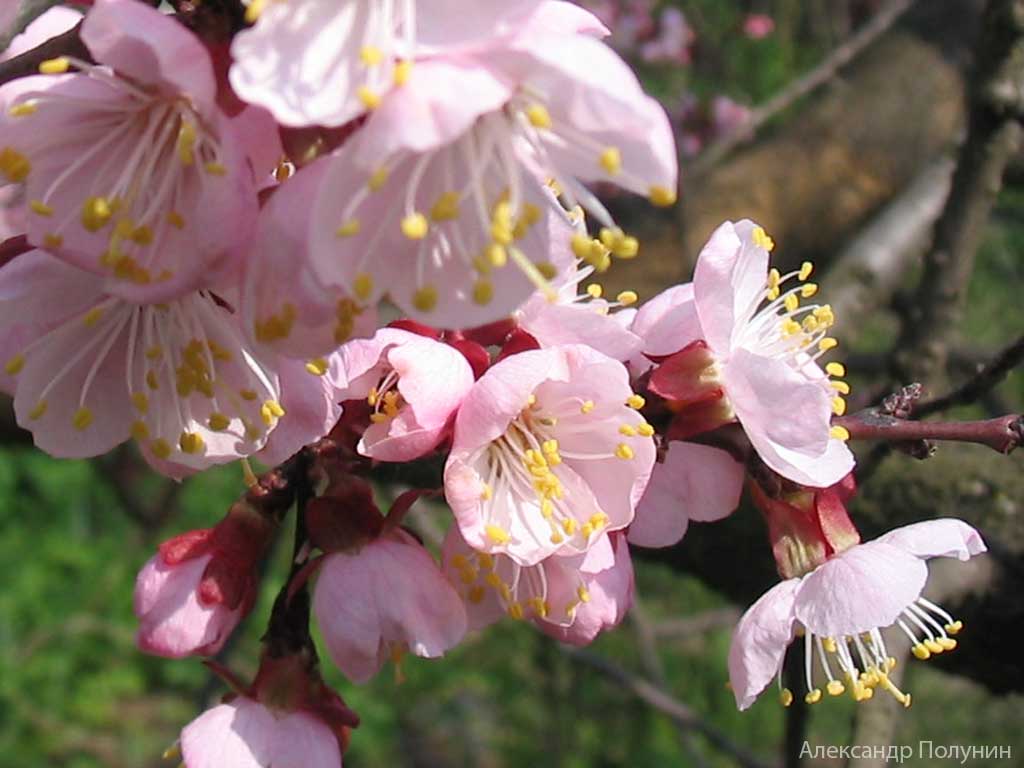 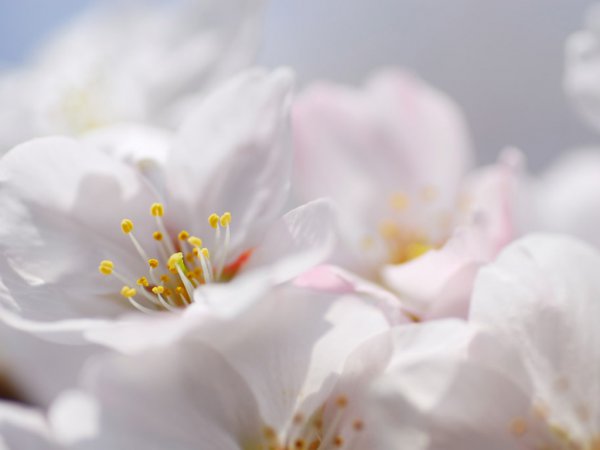 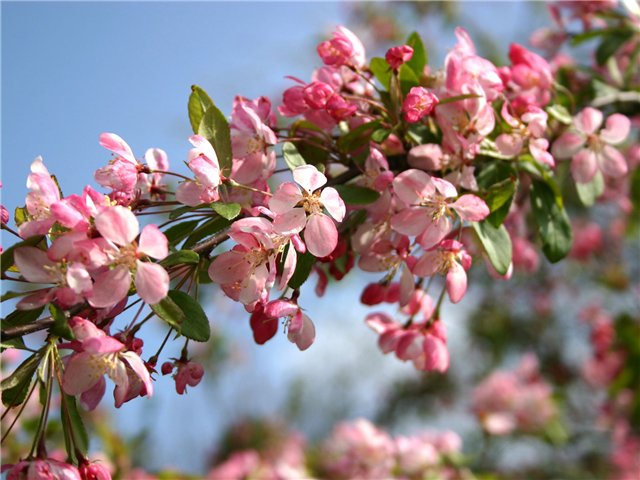 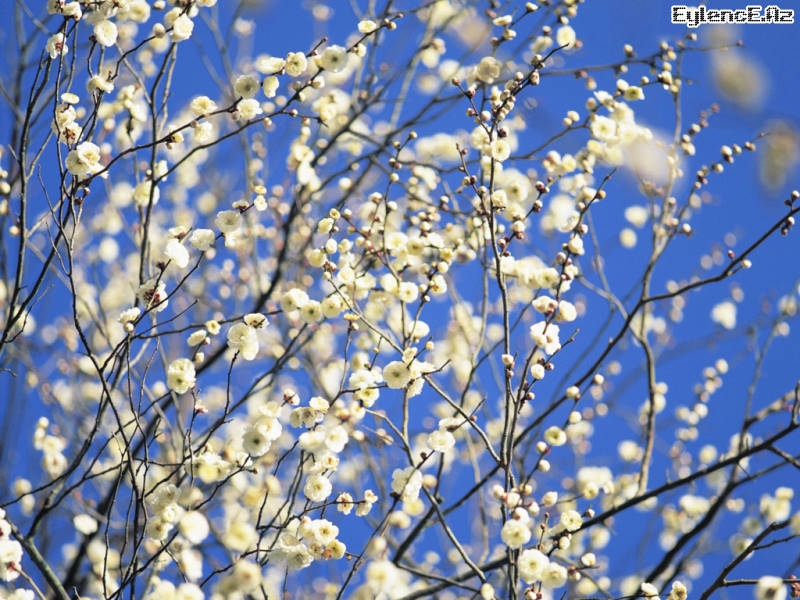 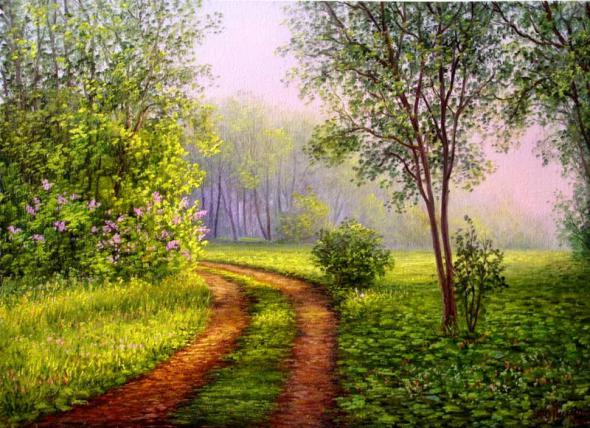 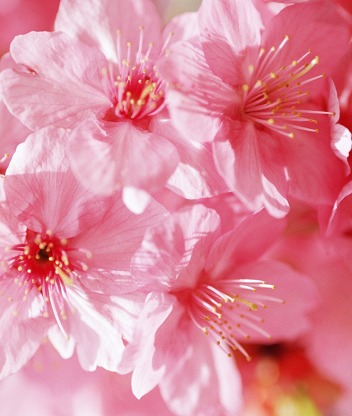 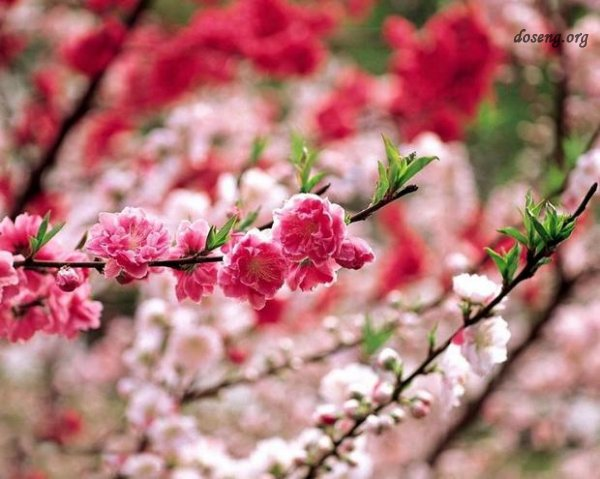 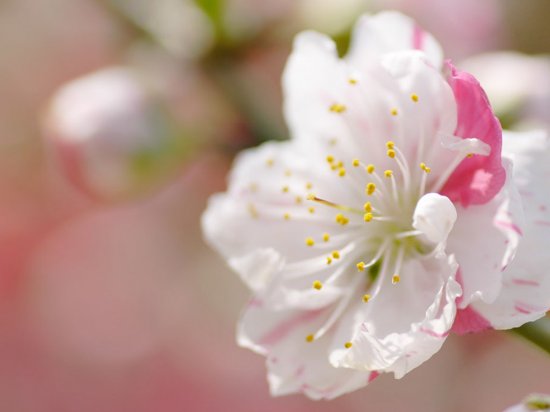 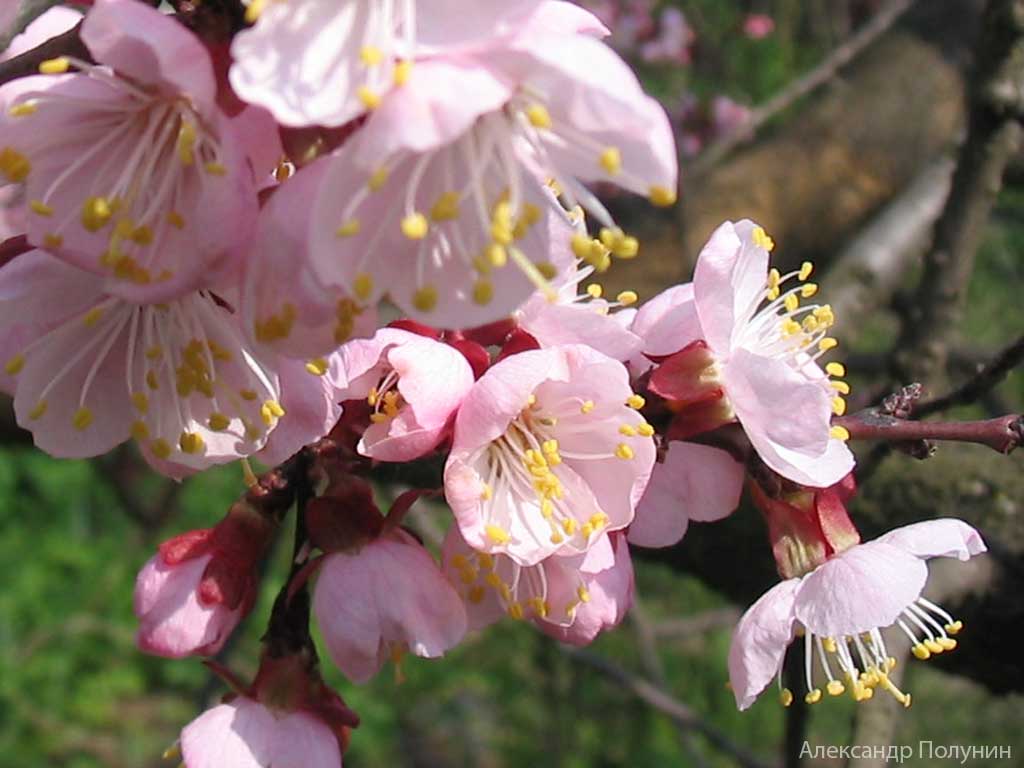 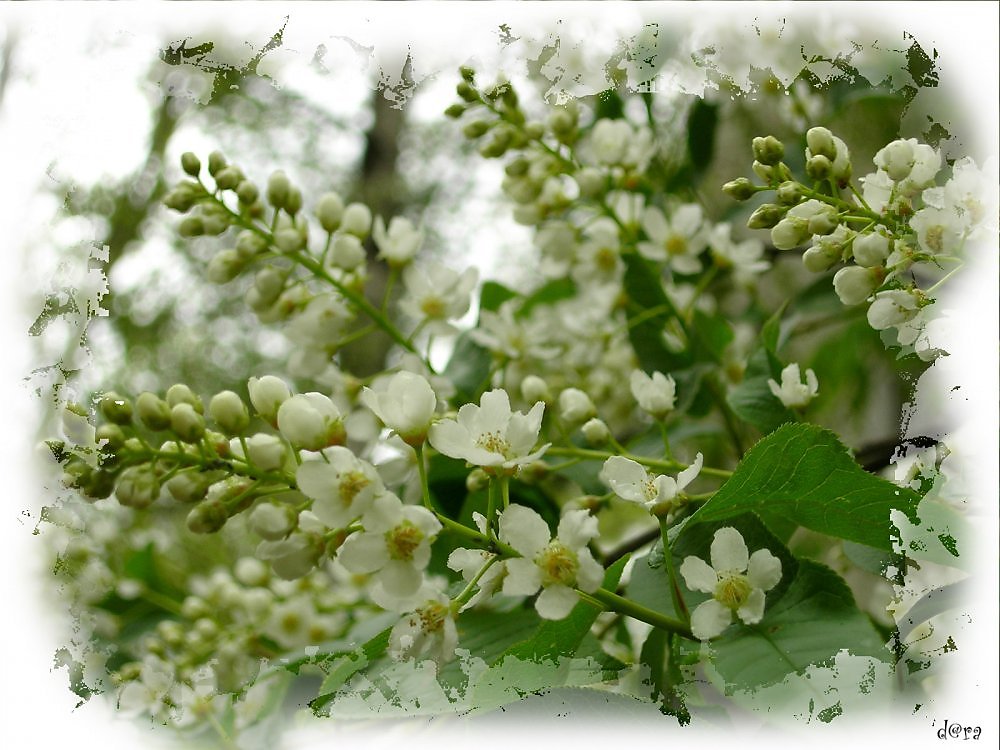 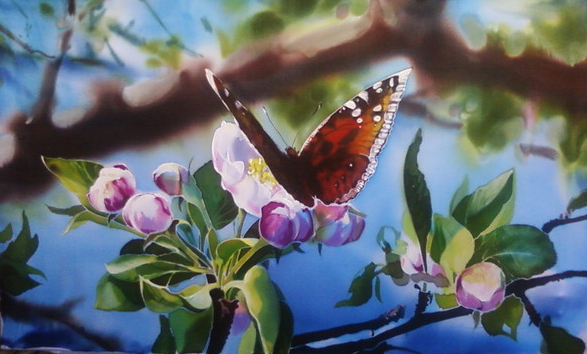 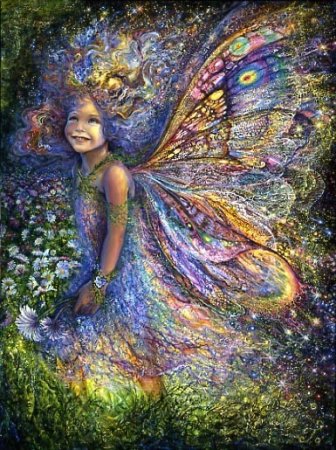